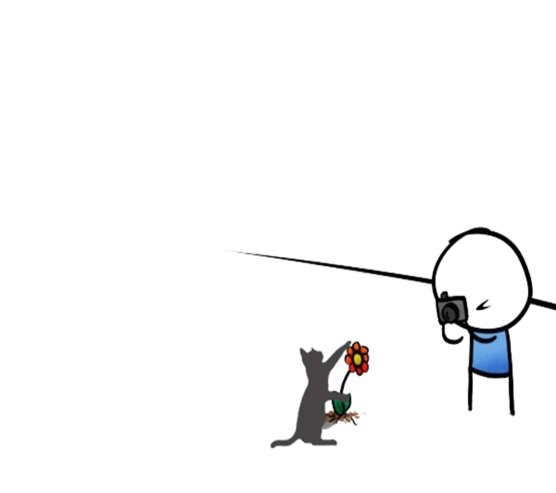 Gyors, kreatív rajzolás digitális rajztábla segítségévelAz első kísérletek
A WACOM Intuos Art Pen&Touch S
Bemutatója 

Sára Ekert
Szakoktató
Flip-it! II.
Budapest
2016.November 15.
Digitális rajztábla és tartozékai
tábla+ kábel
ceruza + cserélhető hegyek
Telepítőlemez
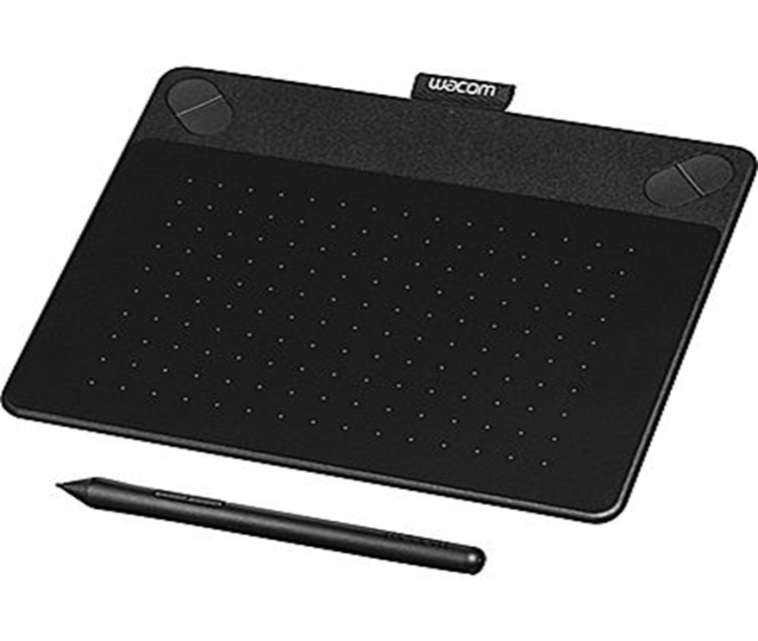 Elérhető funkciók, beállítások
Beállítható főbb paraméterek
Tábla
Ceruza
Funkcionális beállítások
Érintő funkció
Kézi vezérlés
Vezérlő csomagok
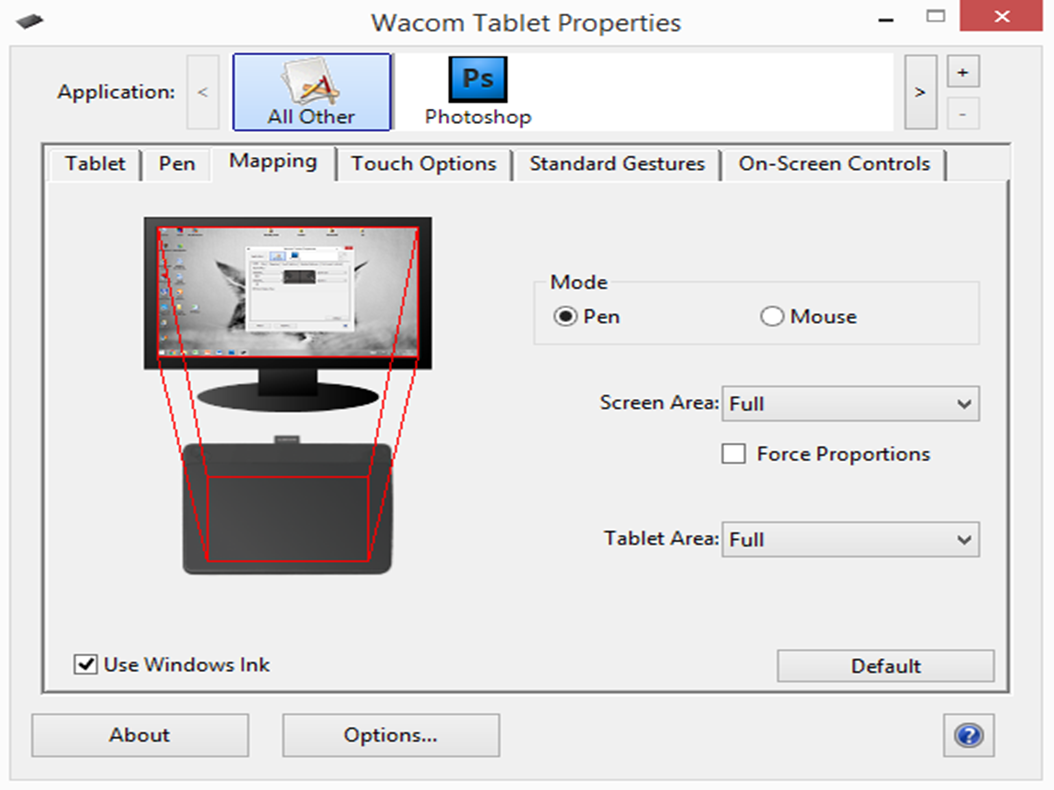 Elérhető funkciók, beállítások
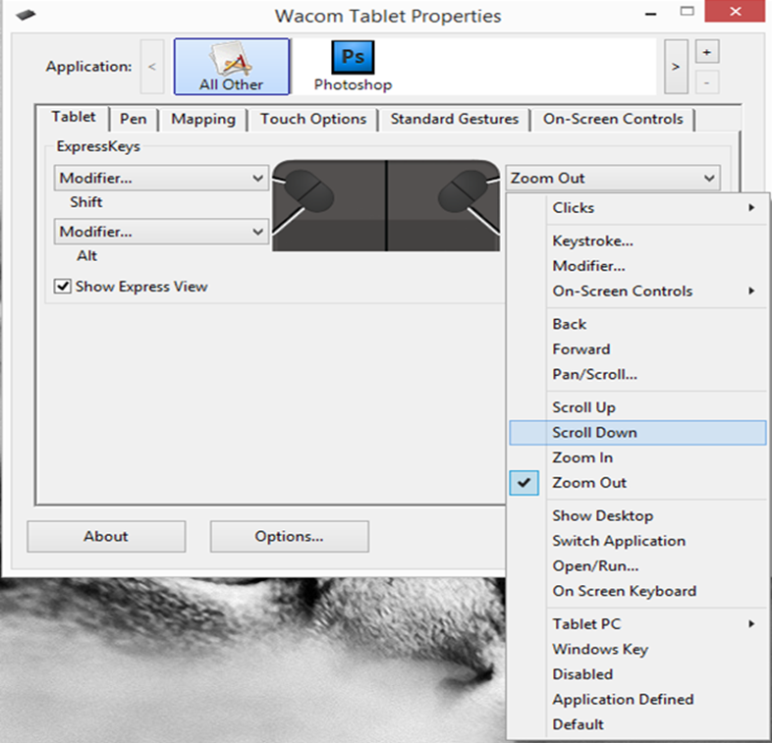 Tábla – 4 gyorsgomb beállítása (elérhető funkciók: kicsinyítés-nagyítás, cserélhet gyorsgomb kombinációk,  görgetés,  megnyitás )

ceruza – 2 gyorsgomb beállítása, nyomásérzékenység 

A gyorsgombok segítenek a leggyakrabban használt funkciók elérésében

Funkcionális beállítások  - táblahasználat módja
1. érintőképernyő
2. egér
Elérhető funkciók, beállítások
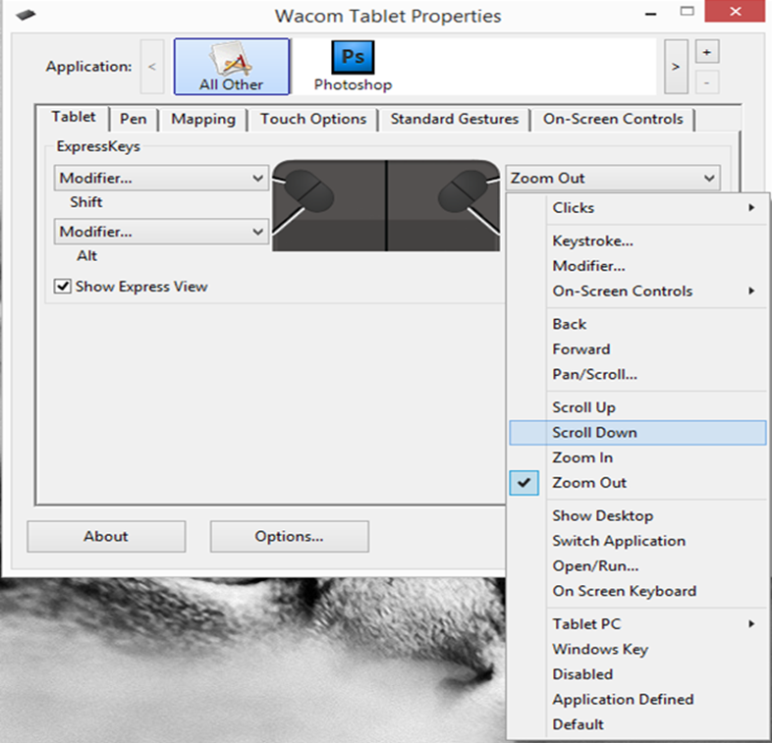 Érintő funkció
Érintés beállításai – ceruza gyorsasága, dupla kattintás sebessége, görgetés sebessége

Kézi vezérlés
Kézi beállítás (forgatás, mozgatás, görgetés, kicsinyítés-nagyítás)

Vezérlő csomagok
Egy gombon belül több választási lehetőségem is van, ezeket csomagban állíthatjuk be
Egyéni beállítások
Bal és jobb kezes használat
egyéni szokások szerinti beállítás
Különböző beállításokat tudunk elmenteni attól függően, hogy milyen programban használjuk
Gyors és kényelmes használat
Grafikai programokban való alkalmazása
Digitalizáló táblaként használhatjuk a legtöbb grafikai programban
Photoshop, Adobe Illustrator, Gimp, Corel Draw
Digitalizálásra, festésre
Előnye: könnyen módosíthatjuk a rajzot (forma és szín, alak, kompozíciók)
Segíti az előadásokat a tanórák folyamán, ötletek gyors és könnyű átadását
Hosszú ideig tárolható
Megoszthatjuk egyéni ötleteinket
Papír alapú rajzok digitalizálása
vektorizálás      –      körvonal      -      színezés        –         elkészült kép
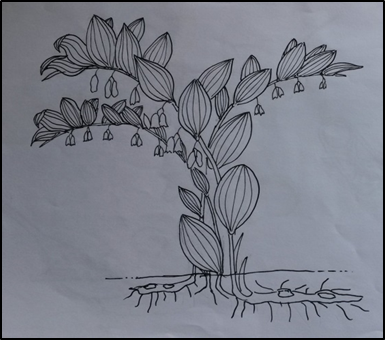 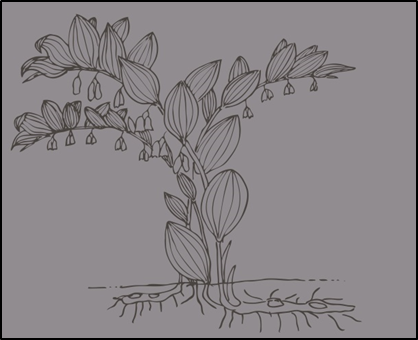 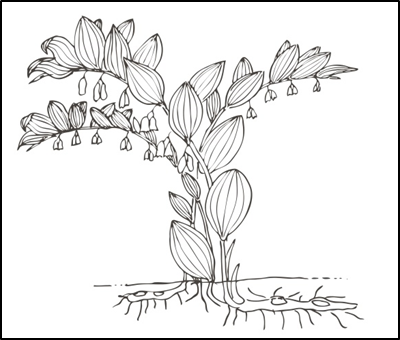 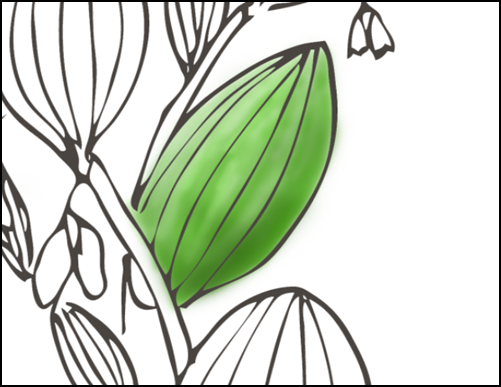 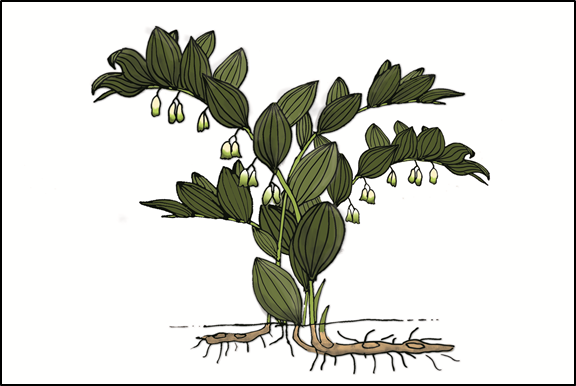 Vázlattól a kész grafikáig
salamonpecsét
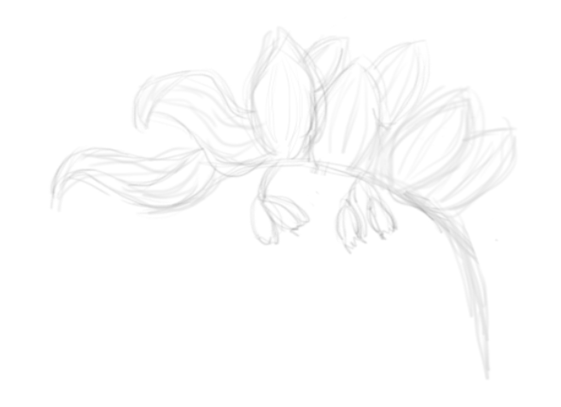 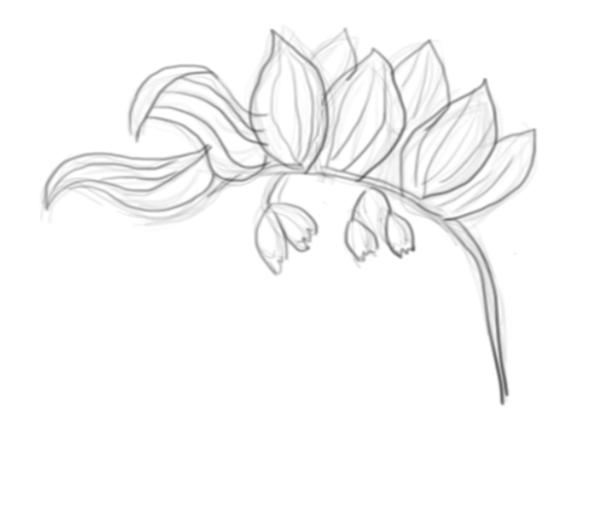 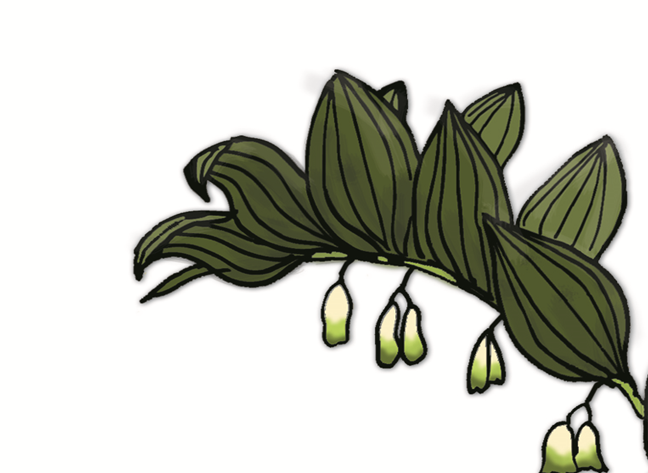 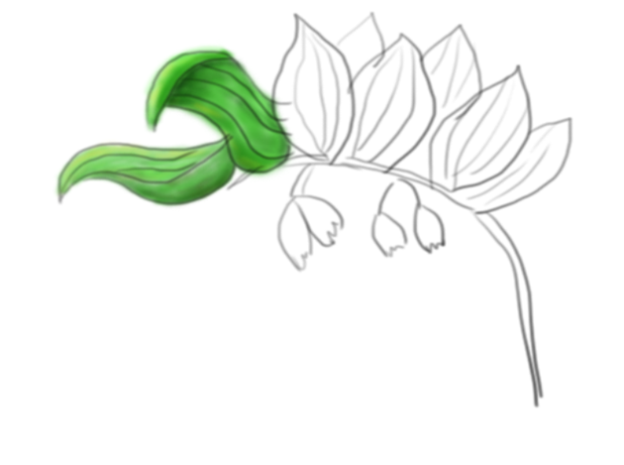 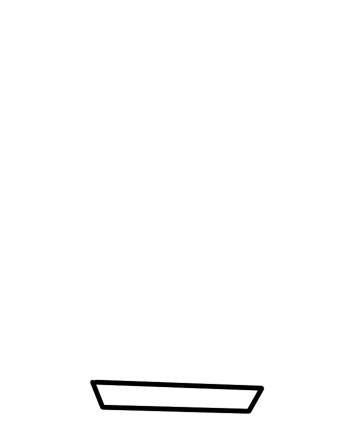 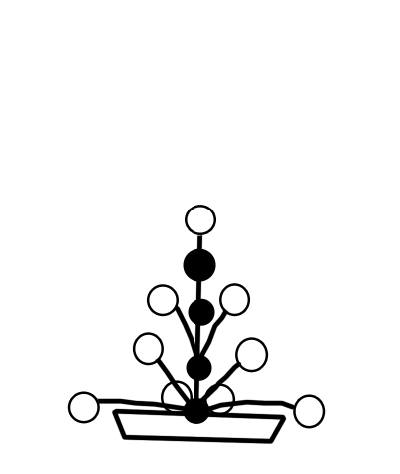 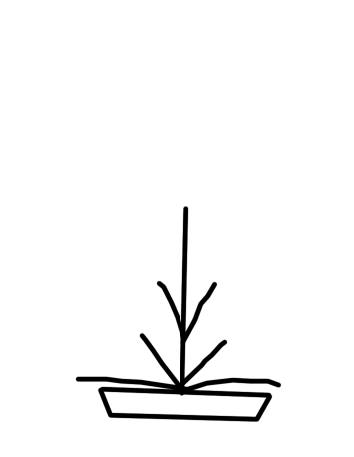 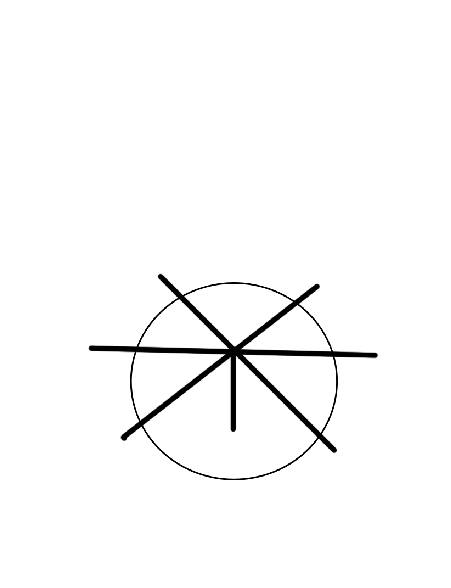 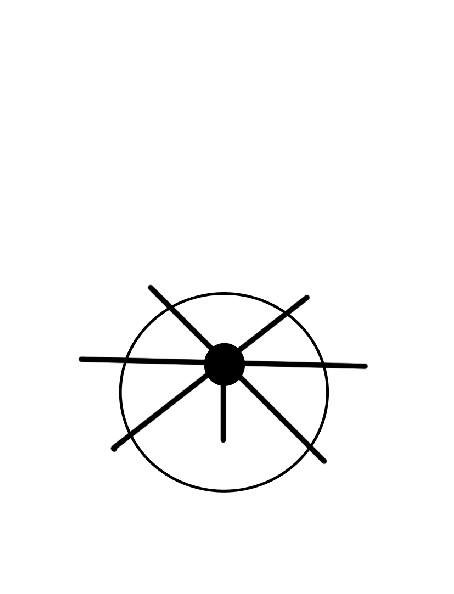 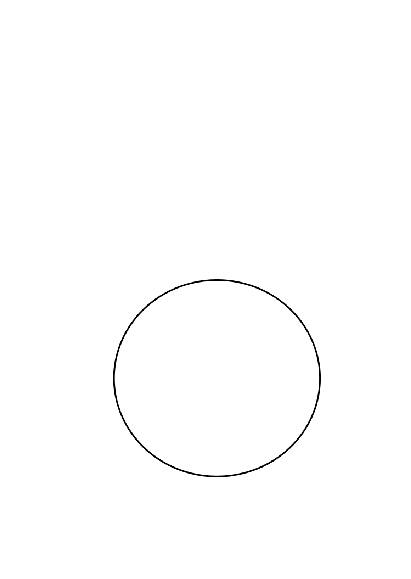 folyamatábra
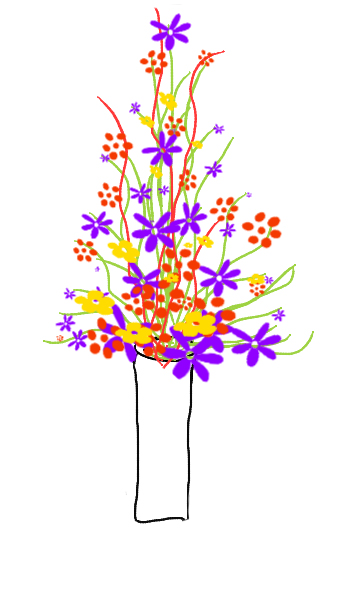 Skechpad program
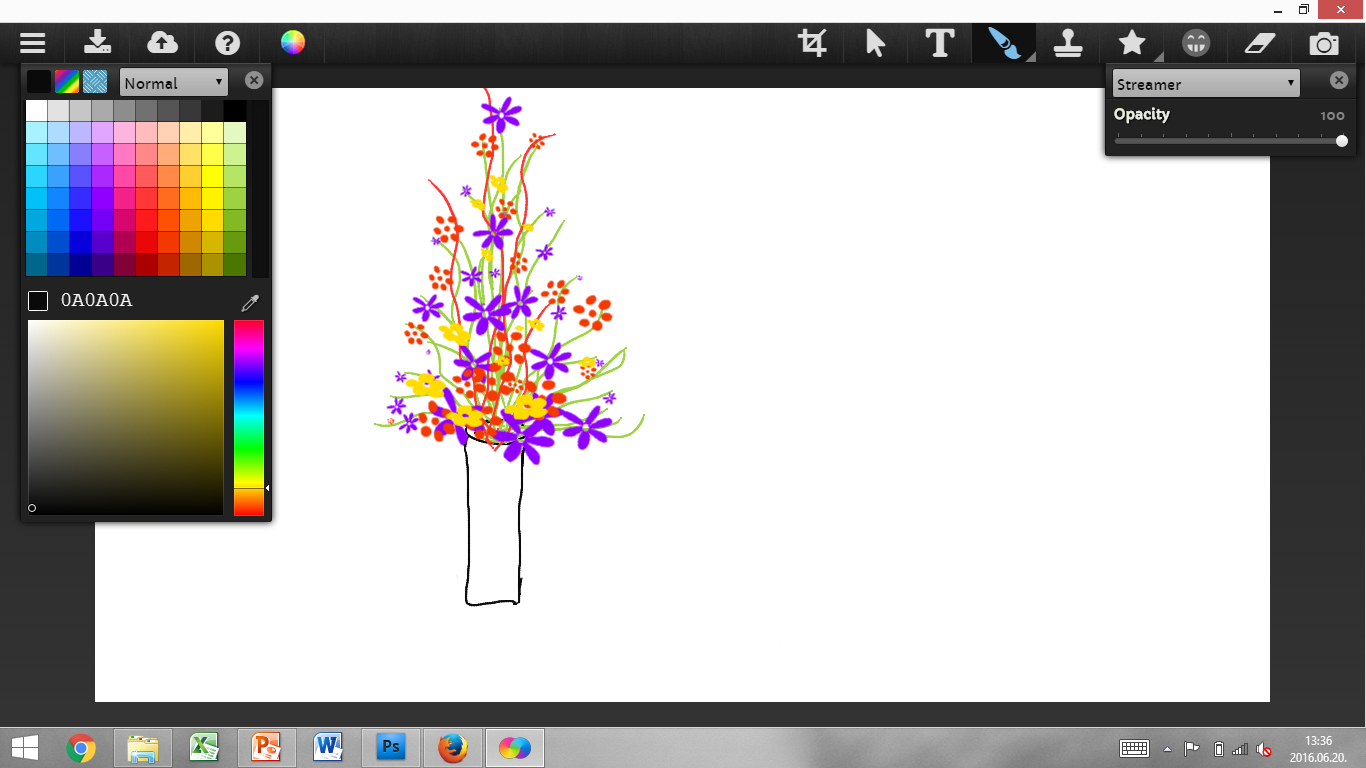 GIMP
Köszönöm a figyelmet! 